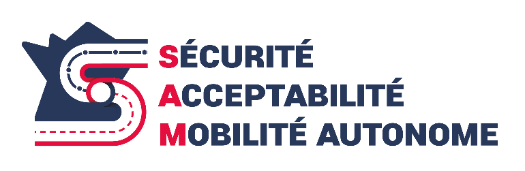 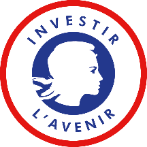 Présentation du projet SAM
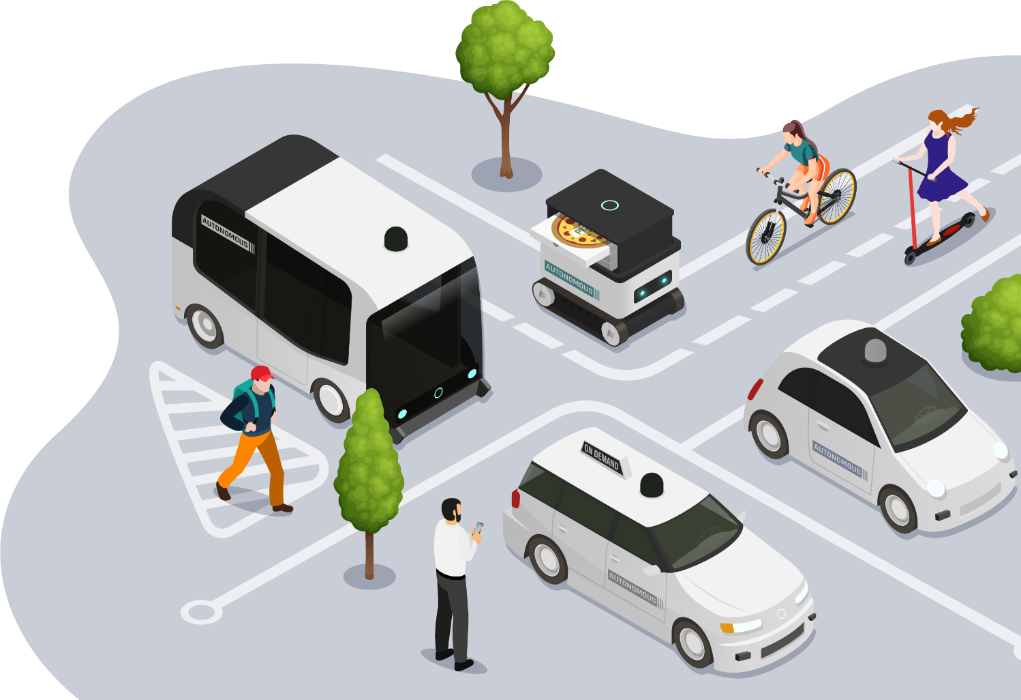 Sécurité et
Acceptabilité de la conduite et de la
Mobilité autonome
Opération réalisée avec le concours des Investissements d’avenir de l’Etat confiés à l’ADEME
mai 2023
[Speaker Notes: Introduction]
Eléments clés du projet
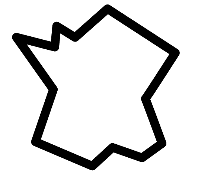 Evaluations
Territoires
Mobilités
Bien commun
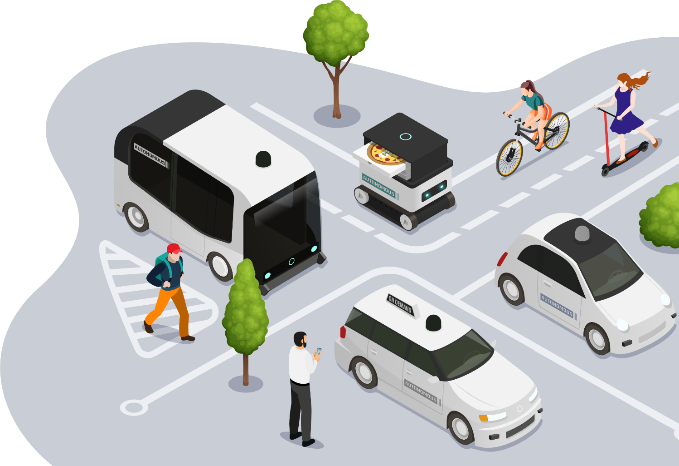 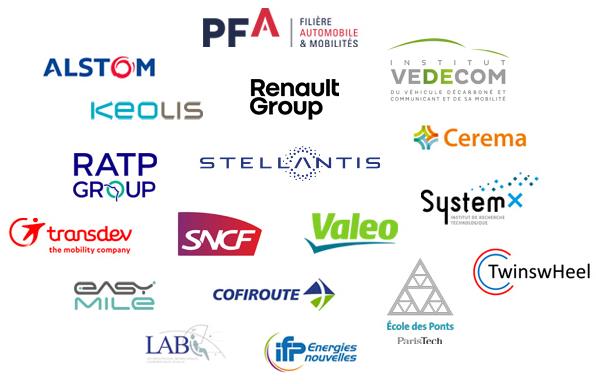 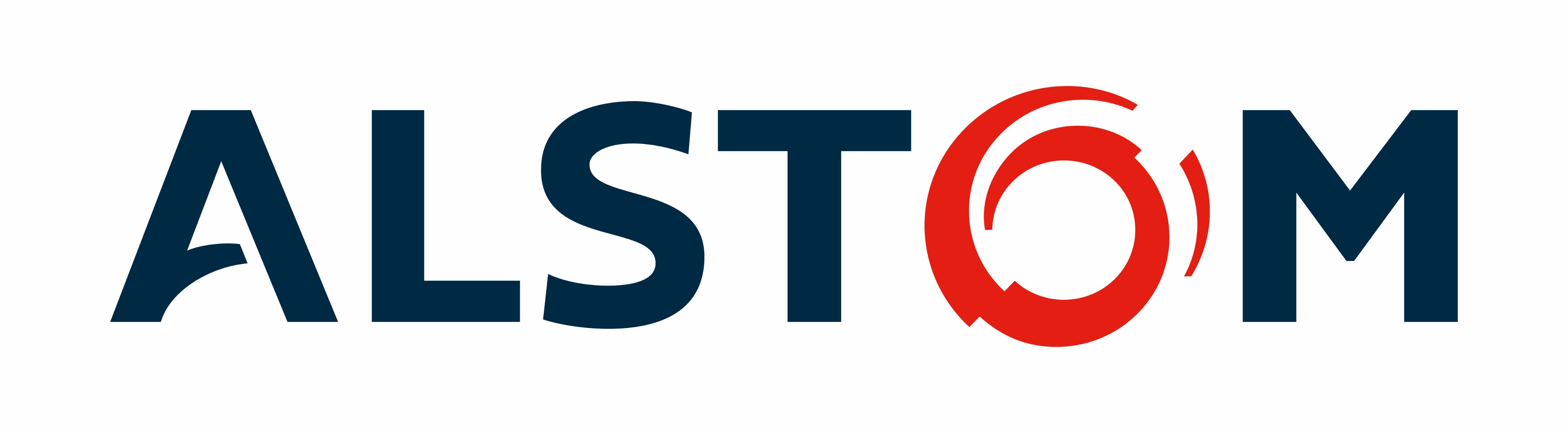 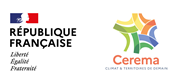 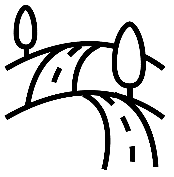 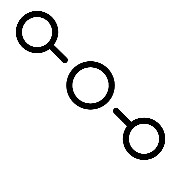 Partenaires
Données clés du projet
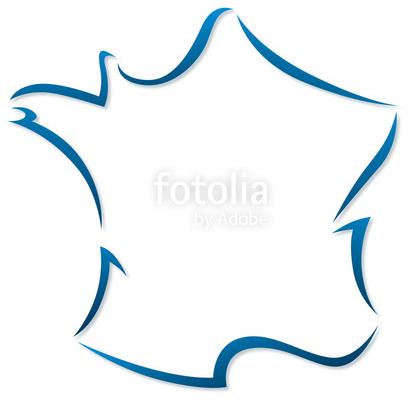 RATP – Paris Rive Gauche
RATP – Bois de Vincennes
Valeo-Renault – Créteil
Renault-Stellantis – Ile de France, Paris – Orléans, CDG-La Défense, Dourdan-Massy
Renault – Saclay
Transdev – Les Mureaux
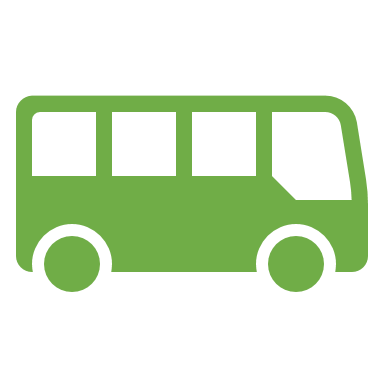 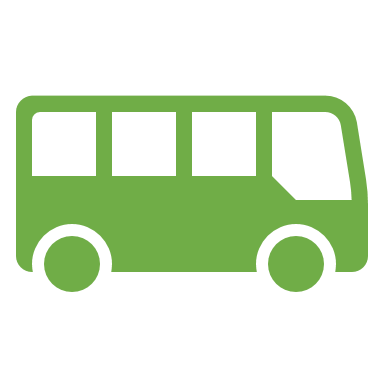 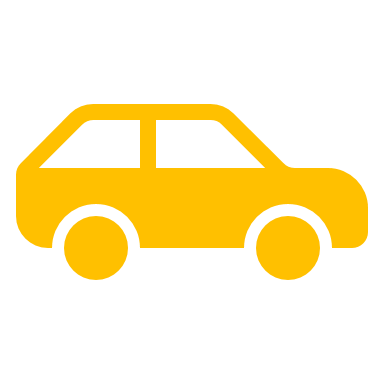 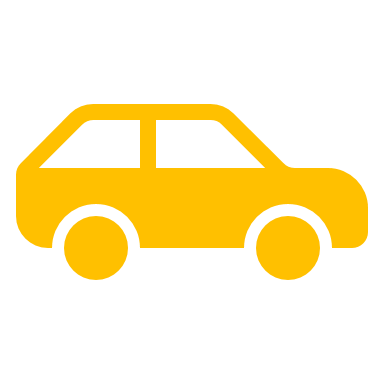 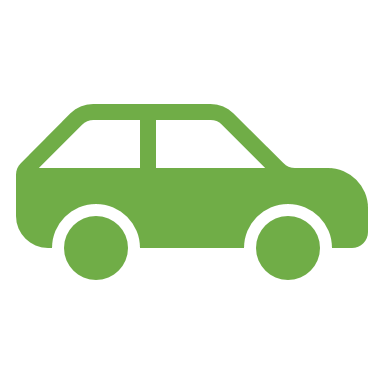 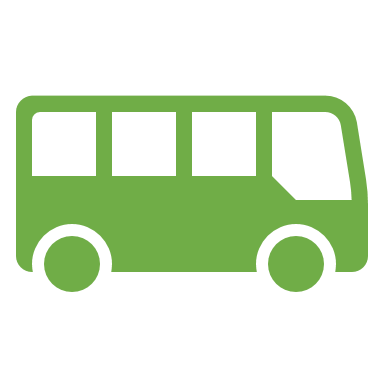 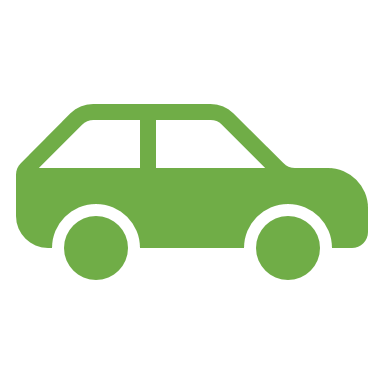 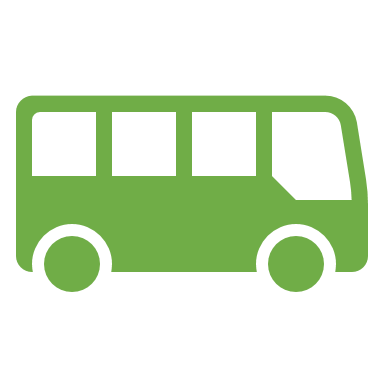 Date de démarrage (T0) : 20/06/19
Durée de la convention : 54 mois
Conduite automatisée, valet de parking , VTC, transport public, livraison dernier km 
11 expérimentations
Financement PIA décidé : 35 M€
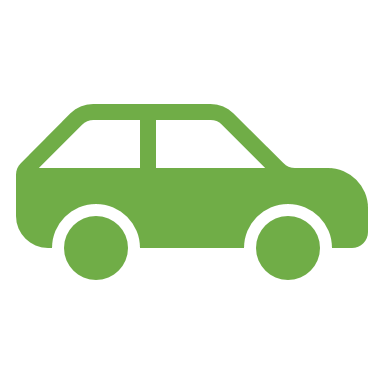 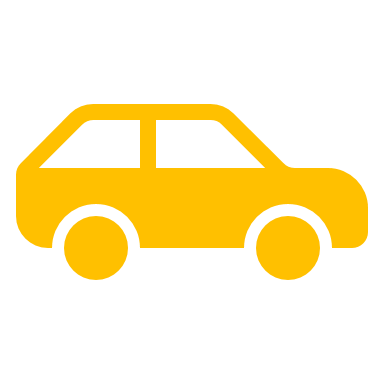 Véhicule particulier autonome
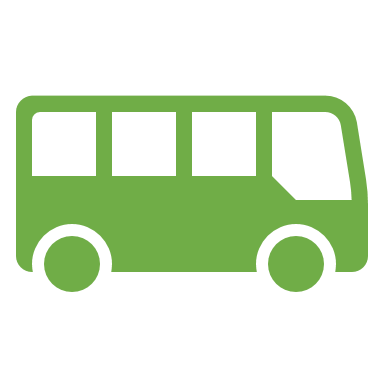 Stellantis-SNCF
Nantes Carquefou
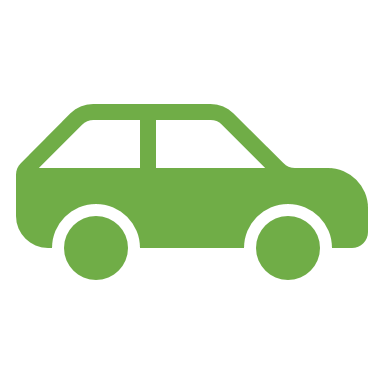 Keolis
Châteauroux
Système autonome
de transport
collectif et partagé
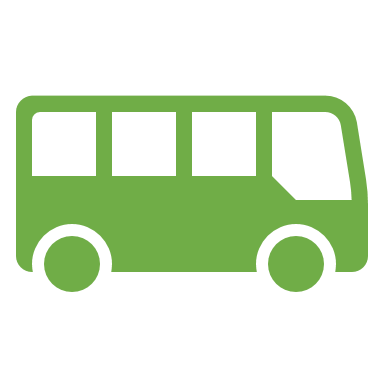 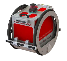 Système autonome
de transport
de marchandise
TwinswHeel
Montpellier
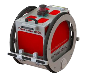 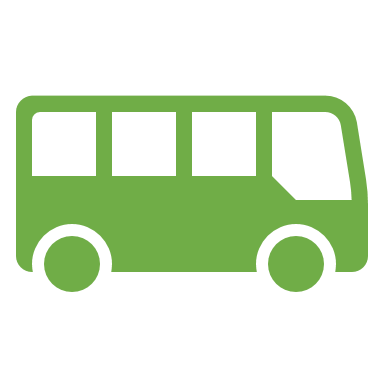 EasyMile-Alstom
Toulouse
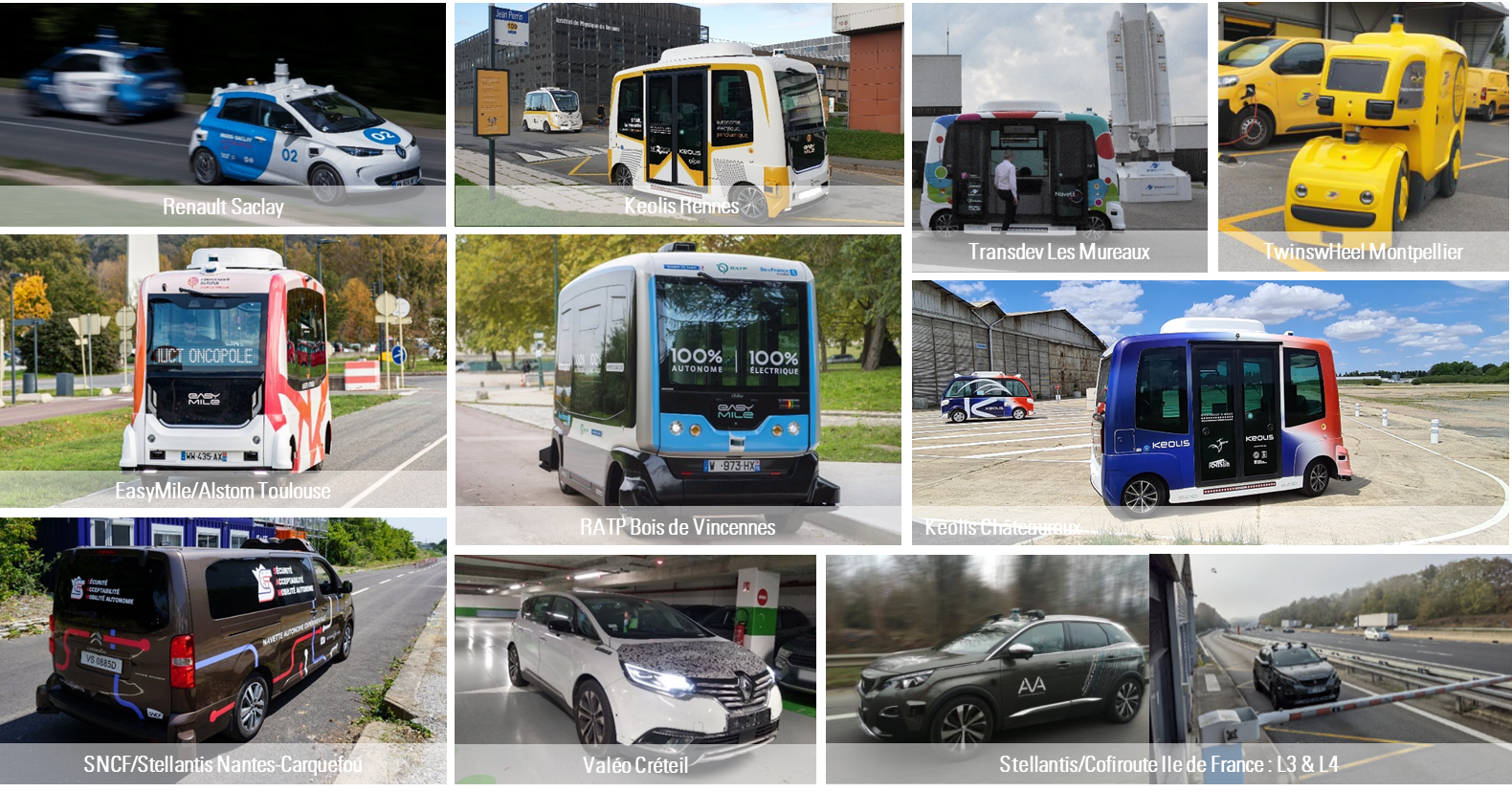 Domaines d’évaluation
Validation de la sécurité
Quels sont les scenarios pertinents pour la validation de la sécurité?
Impact du véhicule autonome sur le trafic
Comment le VA s'insère-t-il dans le trafic en condition réelle?
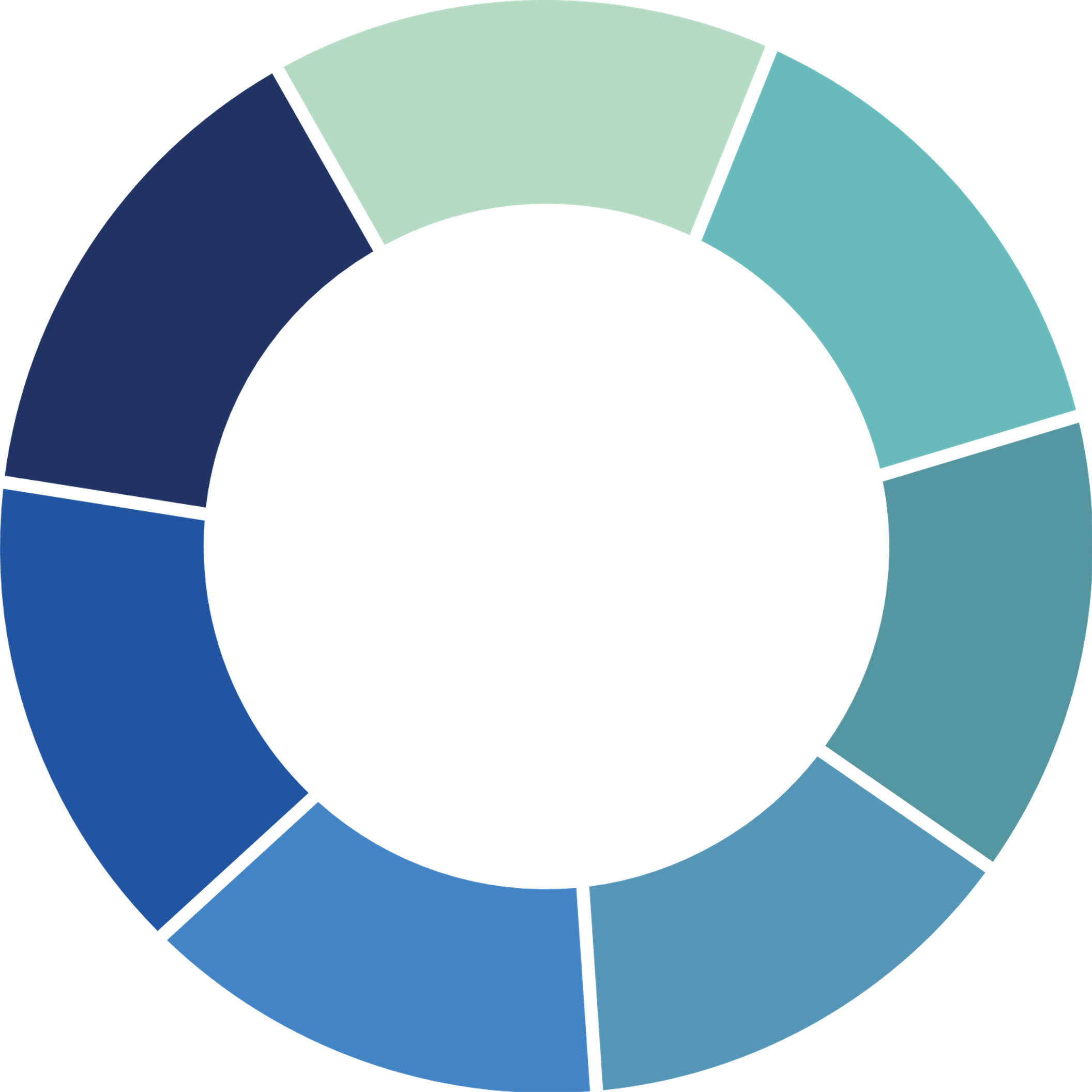 10
11
12
1
2
3
4
5
6
7
8
9
Sécurité et domaine
 d’emploi
Domaines d’emploi atteignables 
Quel est l'ODD atteignable par le système véhicule/infrastructure?
Performance & modélisation des services 
Quelles sont les performances du service expérimenté et du service cible?
Acceptabilité
Economique 
et sociétal
Acceptabilité du service
Comment est accueilli le service par ses utilisateurs et  les autres usagers de la route?
Analyse de la demande
Quel est l’impact du service sur la demande de déplacements?
7
4
9
11
3
6
5
8
10
12
1
2
Evaluations
Comportement
Comportement des utilisateurs & usagers de la route
Quels sont les comportements des utilisateurs du service et des autres usagers de la route et leur impact sur la sécurité routière?
Performance 
du service
Bilans économiques et sociétaux
Quels sont les coûts et les bénéfices sociétaux du service déployé?
Environnement
Trafic
Analyse environnementale du véhicule autonome
Quelles sont les caractéristiques environnementales du véhicule autonome?
Modèles d’affaires  
Quels sont les coûts et les recettes attendus pour un service de VA?
Impact environnemental du service à l’échelle 
Quelles sont les conséquence environnementales de la mise en place du service?
Gouvernance
Comment s'organise le déploiement du VA localement et à l'échelle nationale?
Collège des territoires
Partager des retours d'expériences :
Territoires participants :

Métropole Rouen Normandie
Montpellier Méditerranée Métropole
Agglomération Paris-Saclay
Vichy Communauté
Région Ile-de-France
Ville de Paris
Conseil départemental des Yvelines
Ile-de-France Mobilités
EPA Paris Saclay
Quels sont les freins, enjeux et leviers du déploiement des services de mobilité automatisée sur les territoires ?
Quelles sont les bonnes pratiques pour obtenir les autorisations ?
Quels sont les éléments de langage pour la communication sur le sujet ? Quel est le kit de communication pour les usagers, pour les élus ?
Quelles actions mettre en œuvre pour réussir les études d'acceptabilité sur les territoires ?
Comment mettre en place une expérimentation dans le cadre de la commande publique?
sujets finalisés
sujets abordés
sujets à venir
Merci de votre attention
[Speaker Notes: Conclusion]